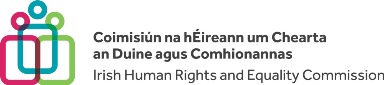 The experience of a merged national human rights and equality body: Greater than the sum of its parts
Ruth Gallagher
Head of Policy and Review
Irish Human Rights and Equality Commission
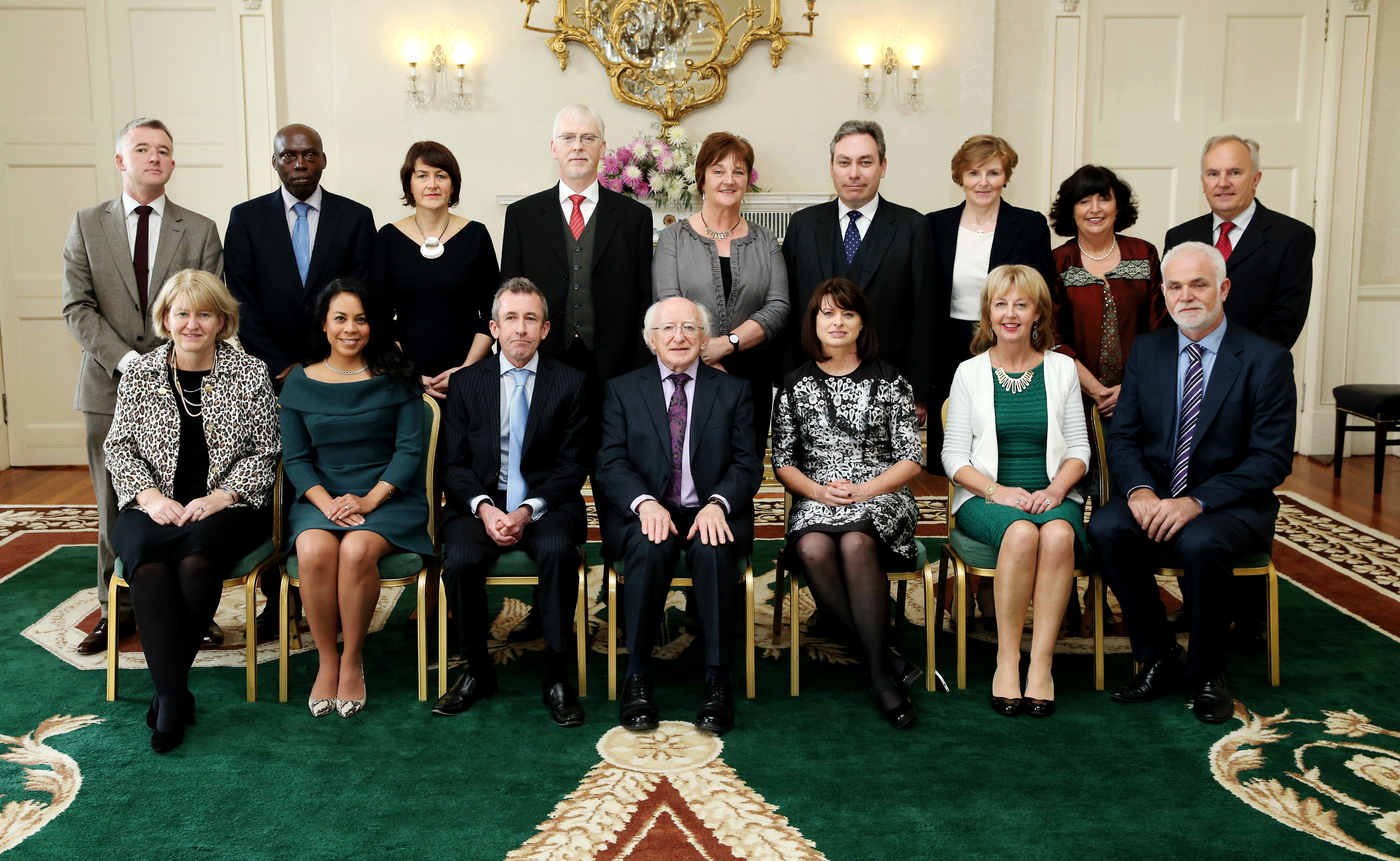 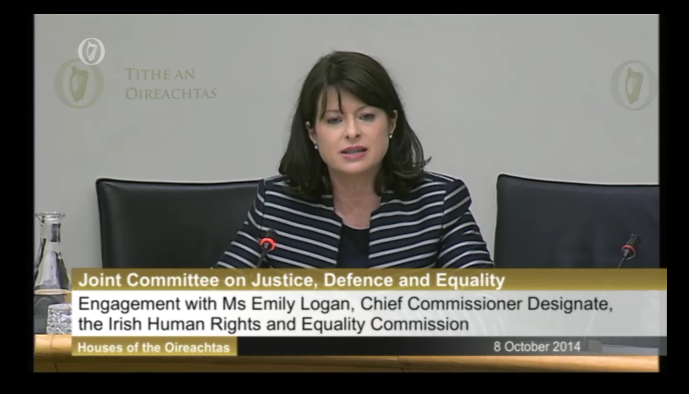 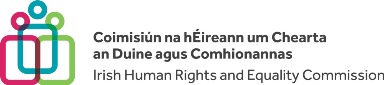 2014 Act definition of ‘human rights’
 
(a) the rights, liberties and freedoms conferred on, or guaranteed to, persons by the Constitution,
(b) the rights, liberties or freedoms conferred on, or guaranteed to, persons by any agreement, treaty or convention to which the State is a party, and
(c) the rights, liberties and freedoms that may reasonably be inferred as being—
(i) inherent in persons as human beings, and
(ii) necessary to enable each person to live with dignity and participate in the economic, social or cultural life in the State
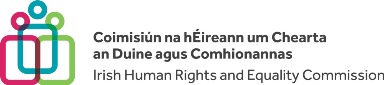 Section 10.1, 2104 Act

The functions of the Commission shall be—

(a) to protect and promote human rights and equality,
(b) to encourage the development of a culture of respect for human rights, equality, and intercultural understanding in the State,
(c) to promote understanding and awareness of the importance of human rights and equality in the State,
(d) to encourage good practice in intercultural relations, to promote tolerance and acceptance of diversity in the State and respect for the freedom and dignity of each person, and
(e) to work towards the elimination of human rights abuses, discrimination and prohibited conduct.
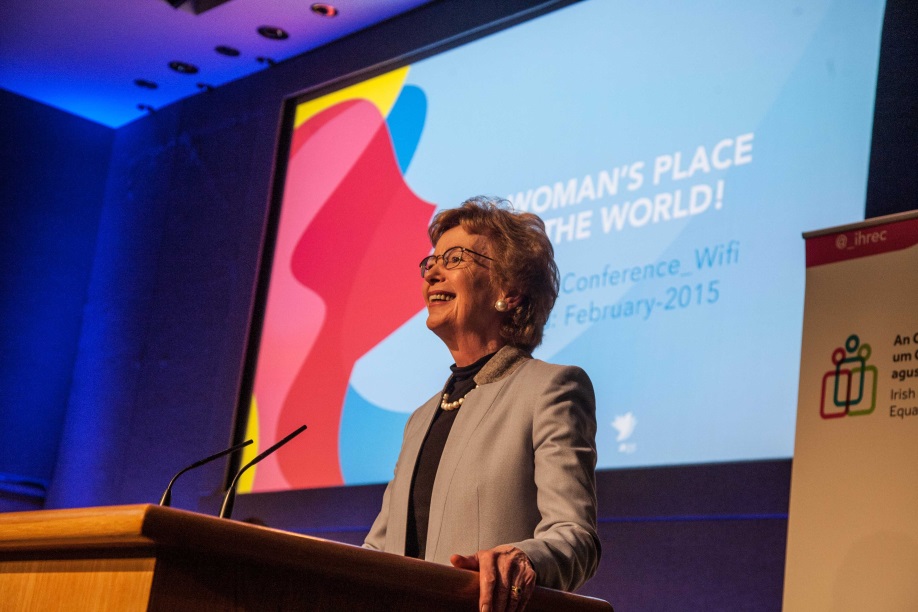 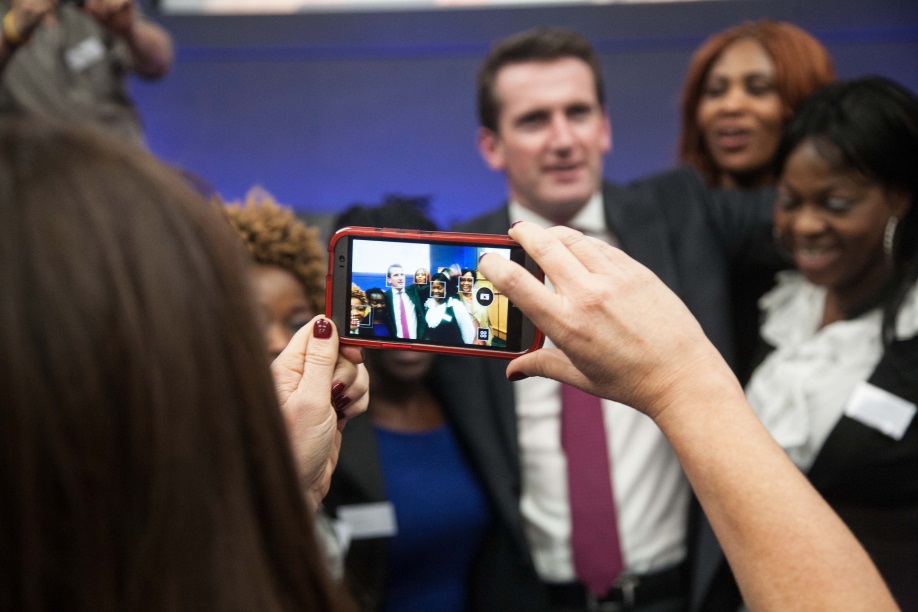 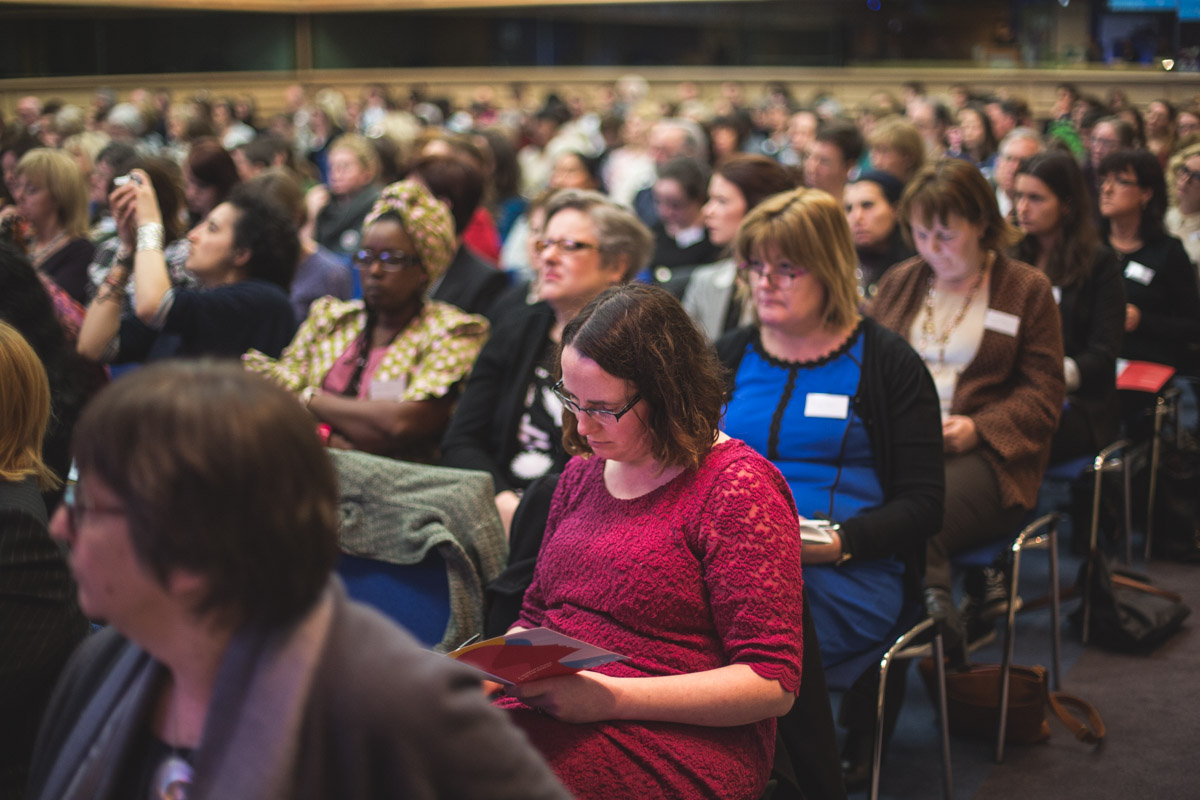 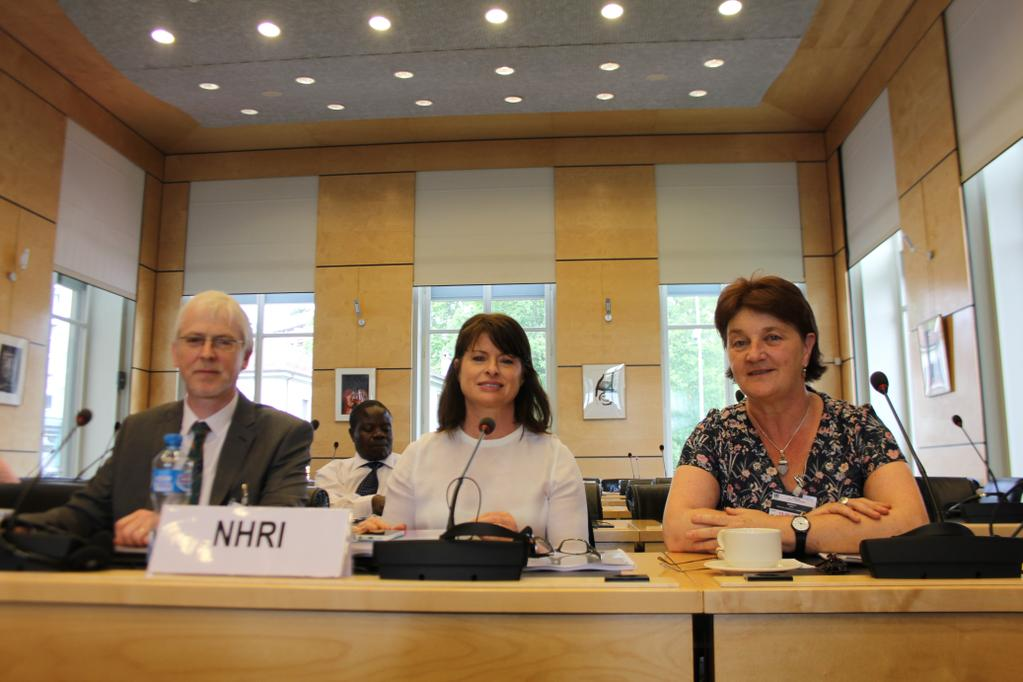 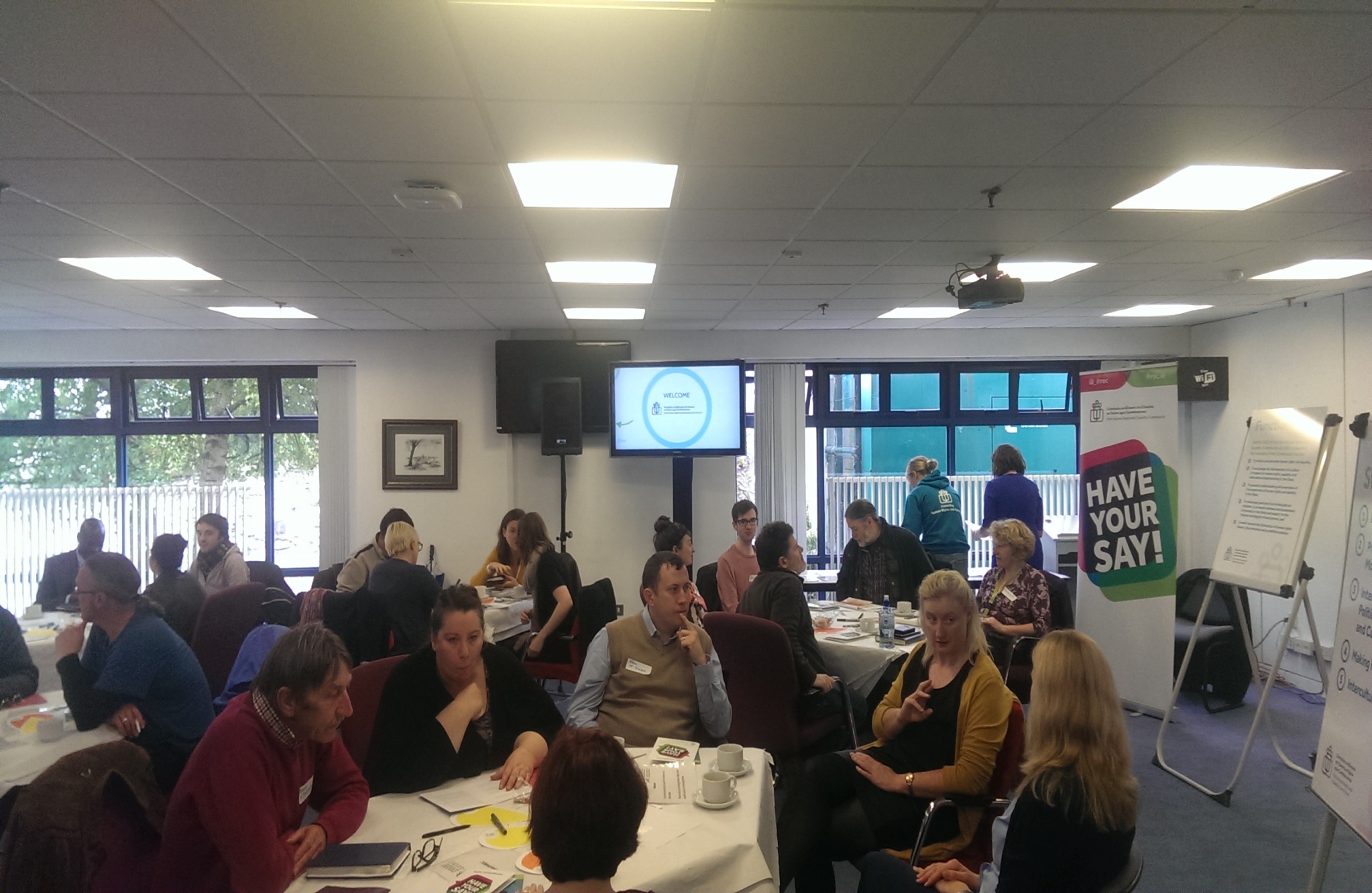 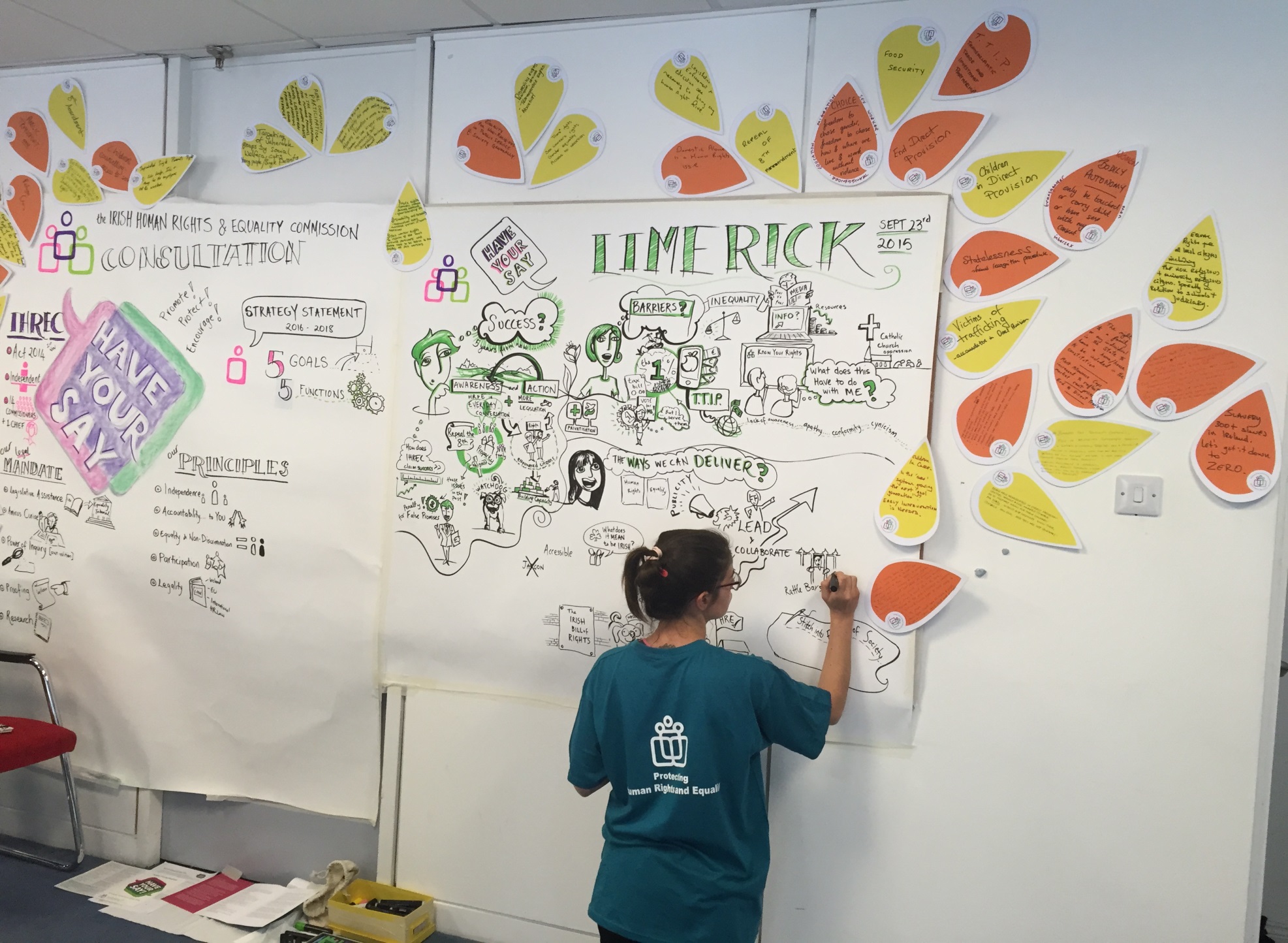 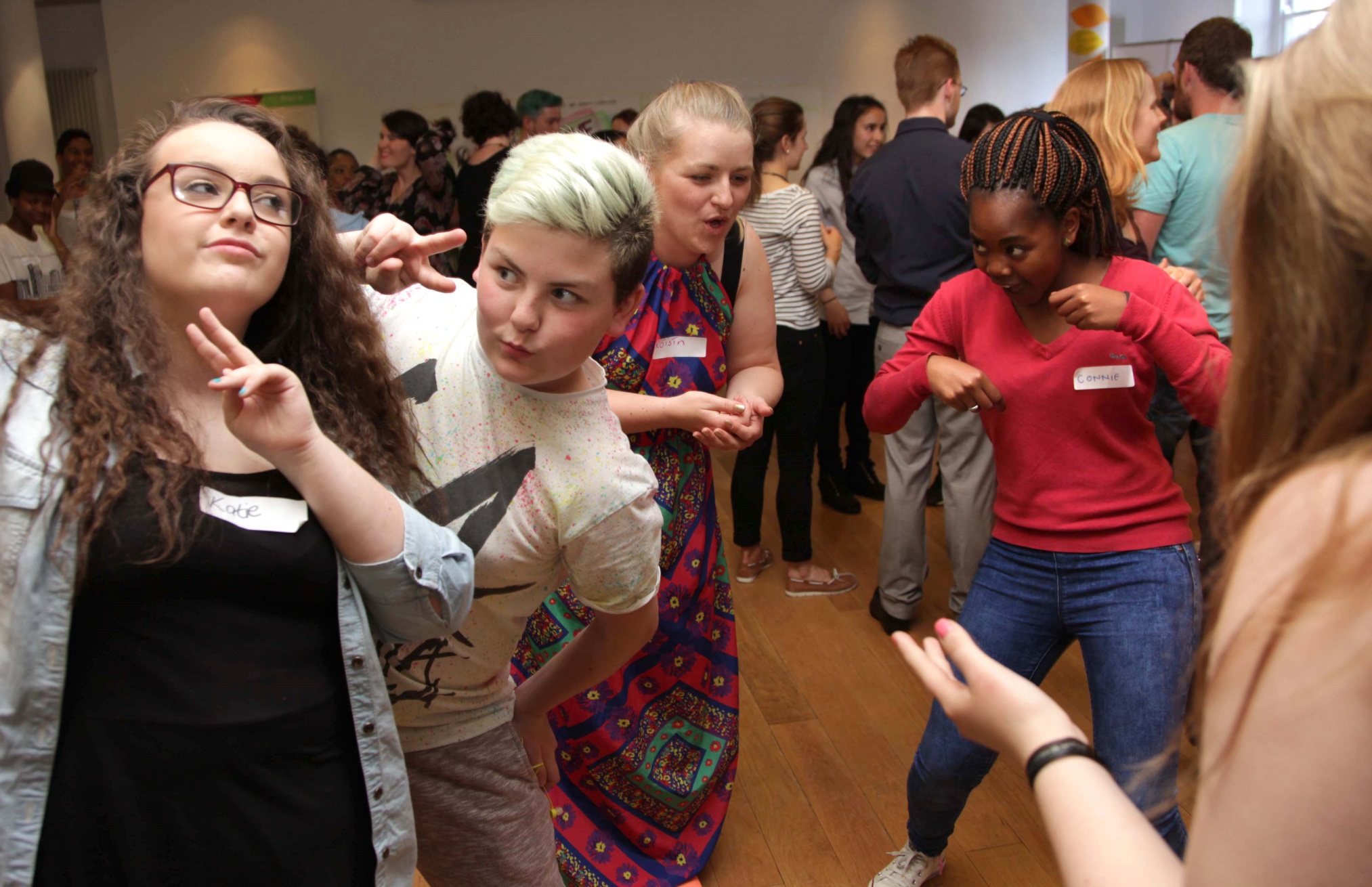 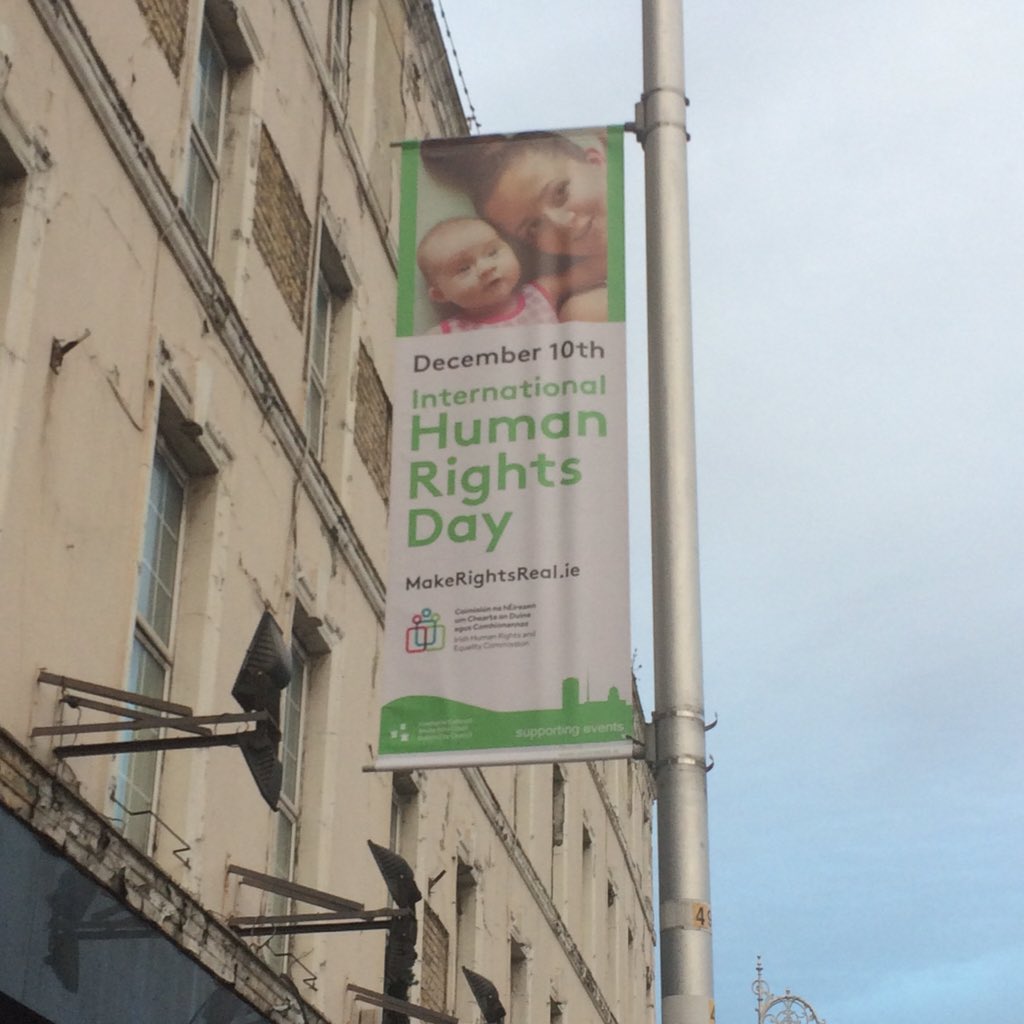 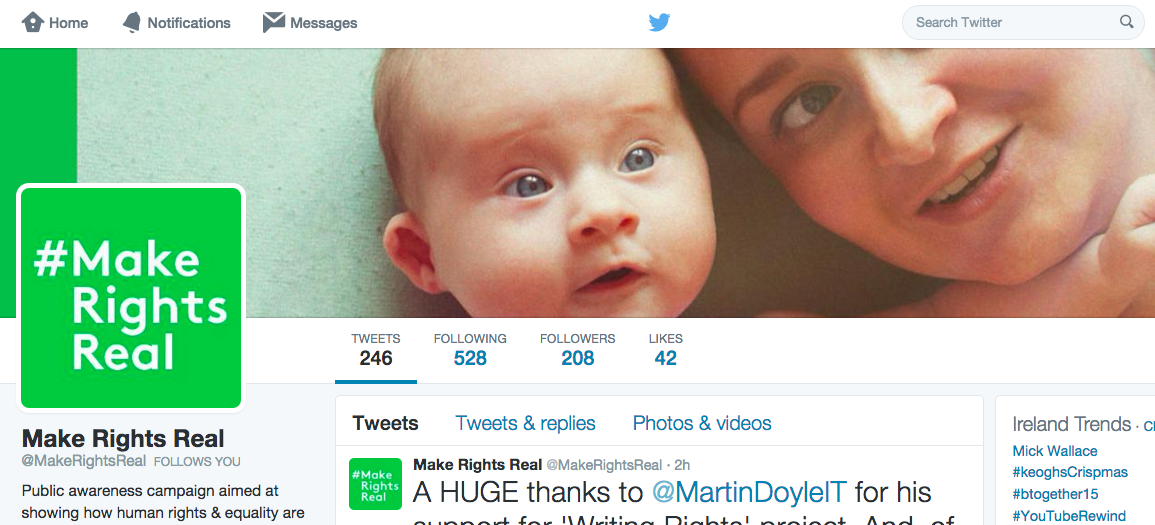